BONDING
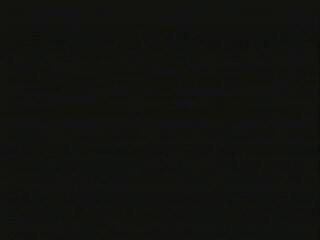 Bonding
As atoms bond with each other, they decrease their potential energy, thus creating more stable arrangements of matter.
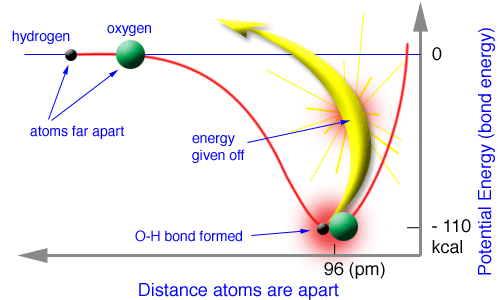 Types of Bonding
The force that holds two atoms together is called a chemical bond. 
There are 3 types of bonding: 
ionic,
covalent, and
metallic.
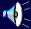 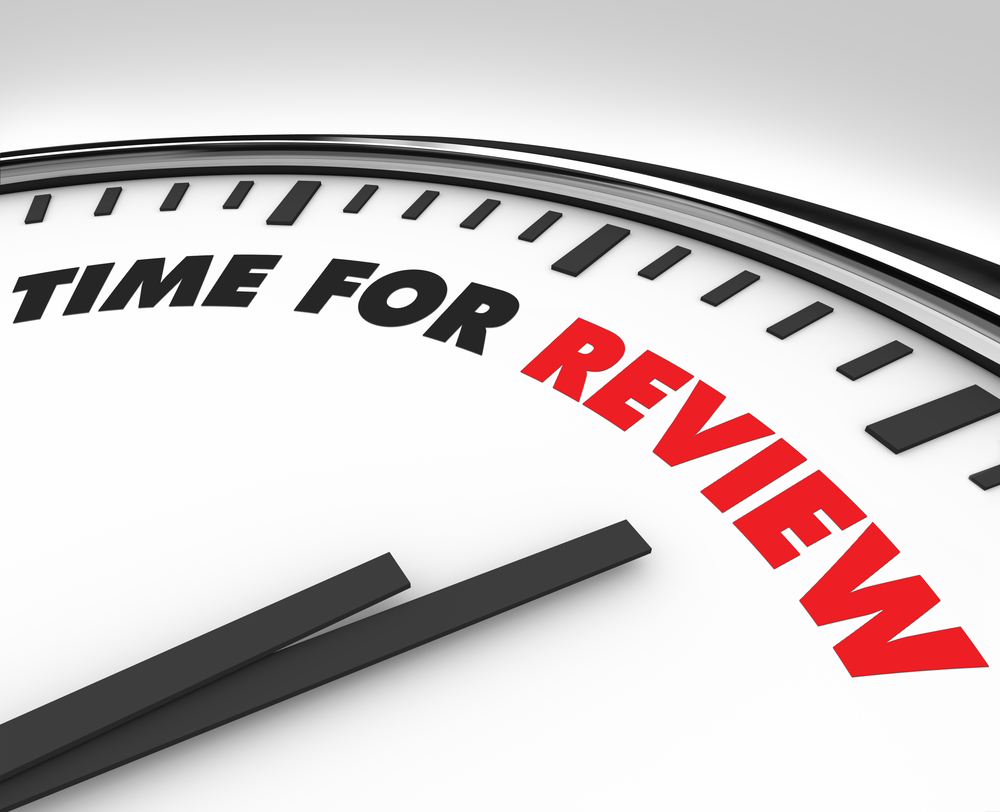 Keeping Track of Electrons
The number of valence electrons are easily found by looking up the group number on the periodic table.
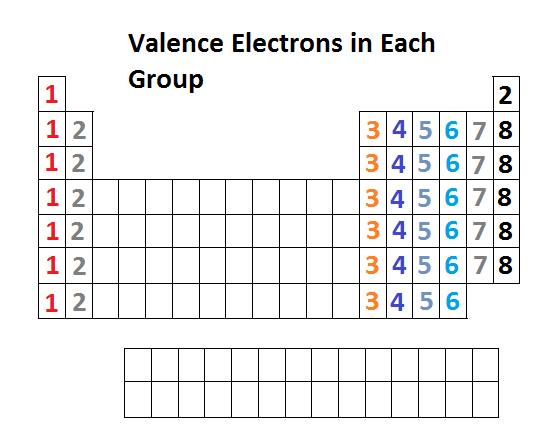 Electron Configurations        for Cations
Remember that metals lose electrons to attain noble gas configuration.
They make positive ions, cations.
Electron Configurations        for Representative Metals
EXAMPLE: Sodium
Na 1s22s22p63s1
Na 1s22s22p63s1
The electron that is removed comes from the highest energy level.
Na+ 1s22s22p6 - noble gas configuration
Example
Determine the number of valence electrons of calcium (Ca).
2
Draw the Lewis dot diagram for calcium (Ca).
Ca
Example
Will calcium form a cation or an anion?
cation
Draw the Lewis dot diagram for the calcium ion.
[Ca]2+
Electron Configurations        for Transition Metals
For transition metals, electrons are lost to acquire stable arrangements in the ‘d’ sublevel, either filled or half-filled.
When transition metals are oxidized (become positively charged ions) they lose their outer s electrons before they lose electrons from the d subshell.
Electron Configurations        for Transition Metals
EXAMPLE: Iron
Fe 1s2 2s2 2p6 3s2 3p6 4s2 3d6
Fe 1s2 2s2 2p6 3s2 3p6 4s2 3d6
The electrons that are removed come from the highest energy level and/or the d sublevel.
Fe3+ 1s2 2s2 2p6 3s2 3p6 3d5
Electron Configurations        for Anions
Nonmetals gain electrons to attain noble gas configuration.
This means they want an octet of electrons, 8 electrons.
They make negative ions, anions.
Electron Configurations        for Anions
EXAMPLE: Sulfur
S   1s22s22p63s23p4
S   1s22s22p63s23p4
Sulfur has 6 valence electrons and needs to gain 2 more to have an octet.
S2-   1s22s22p63s23p6 - noble gas 		configuration
Example
Determine the number of valence electrons of phosphorus (P).
5
Draw the Lewis dot diagram for phosphorus (P).
P
Example
Will phosphorus form a cation or an anion?
anion
Draw the Lewis dot diagram for the phosphorus ion.
[
]
P    3-
Stable Electron Configurations
Noble gases, except He, have 2 s electrons and 6 p electrons, totaling      8 valence electrons.
They obey the octet rule.
Ar
Problem
Predict the ionic charge for the following representative elements.
	a) rubidium (Rb)

	b) bromine (Br)

	c) silicon (Si)
1+
d) barium (Ba)

	e) boron (B)

	f) selenium (Se)
2+
1-
3+
4+ or 4-
2-
IONIC
BONDING
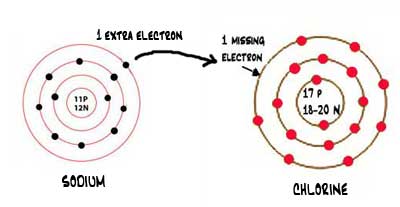 Ionic Bonds:One big greedy thief dog!
Ionic bonding can be best imagined as one big greedy dog stealing the other dog's bone.
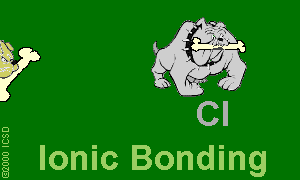 Ionic Bonds:One big greedy thief dog!
If the bone represents the electron that is up for grabs, then when the big dog gains an electron he becomes negatively charged and the little dog who lost the electron becomes positively charged.
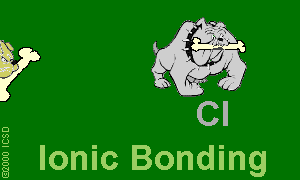 Ionic Bonds:One big greedy thief dog!
The two ions (that's where the name ionic comes from) are attracted very strongly to each other as a result of the opposite charges.
Ionic Bonding
Anions and cations are involved in ionic bonding and are held together by opposite charges, electrostatic attraction.
Ionic Bonding
The bond is formed through the transfer of electrons.
Electrons are transferred to achieve noble gas configuration.
Ionic bonds occur between metals and nonmetals.
Ionic Bonding
Na
Cl
Ionic Bonding
Na+
Cl -
Ionic Bonding
All the electrons must be accounted for!
Ca
P
Ionic Bonding
Ca
P
Ionic Bonding
Ca2+
P2-
There is still an unpaired electron for phosphorus, so another calcium is needed.
Ionic Bonding
Ca2+
P2-
Ca
Ionic Bonding
Ca2+
P3-
1+
Ca
Now Ca has an unpaired electron, so another P is needed.
Ionic Bonding
Ca2+
P3-
Ca1+
P
Ionic Bonding
Ca2+
P3-
Ca2+
P1-
This P has 2 unpaired electrons, so one more Ca is needed.
Ionic Bonding
Ca
P3-
Ca2+
P1-
Ca2+
Ionic Bonding
Ca
P3-
Ca2+
Ca2+
P1-
Ionic Bonding
Ca2+
P3-
Ca2+
P3-
Ca2+
Ionic Bonding
Ca3P2
Formula Unit
Ionic Compounds
A compound that is composed of ions is called an ionic compound. 
Note that only the arrangement of electrons has changed. Nothing about the atom’s nucleus has changed.
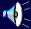 Properties of Ionic Compounds
Ionic compounds have a crystalline structure, a regular repeating arrangement of ions in the solid.
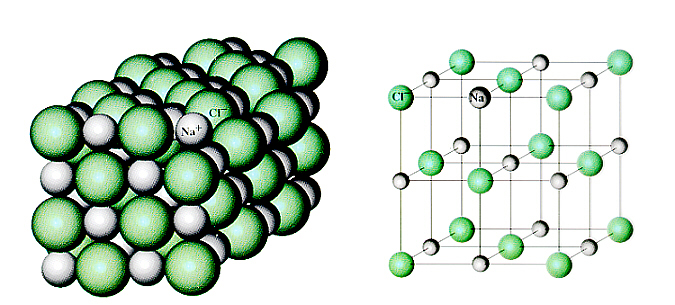 Properties of Ionic Compounds
Even though the ions are strongly bonded to one another, ionic compounds are brittle.
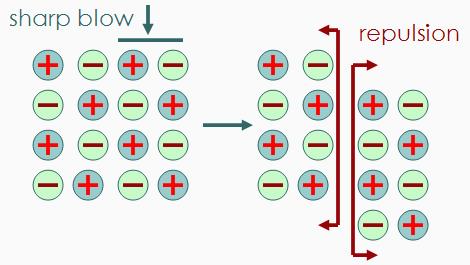 Properties of Ionic Compounds
Ionic compounds are hard solids.
They have high melting points and high boiling points because of strong forces between ions.
They conduct electricity in the molten (melted) and dissolved states (in aqueous solution) and thus are considered electrolytes.
Question
How many valence electrons must an atom have in its outer energy level in order to be considered stable?
(eight)
Electronegativity Difference
A bond that is predominately ionic has an electronegativity difference greater than 1.7.
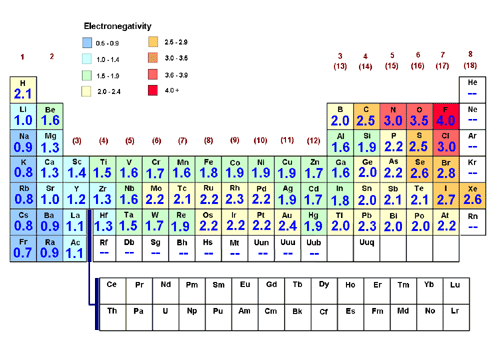 Electronegativity Difference
Use electronegativity values to validate that NaCl is predominately ionic.
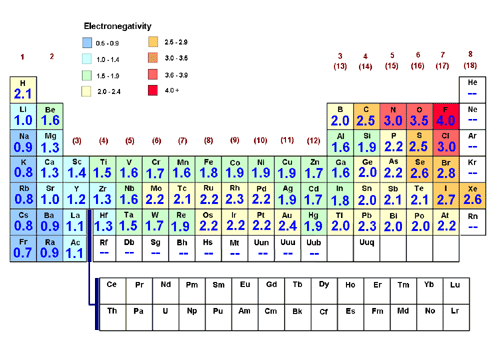 3.0 – 0.9 = 2.1
2.1 > 1.7 so NaCl is ionic.
Electronegativity Difference
Use electronegativity values to validate that CaF2 is predominately ionic.
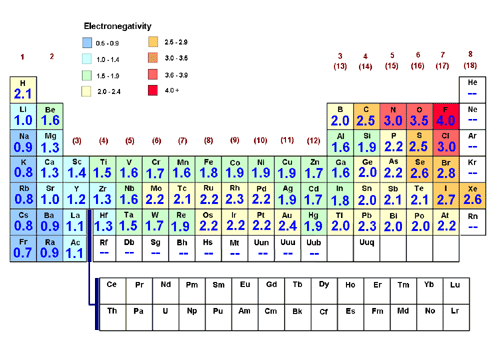 4.0 – 1.3 = 2.7
2.7 > 1.7 so CaF2 is ionic.
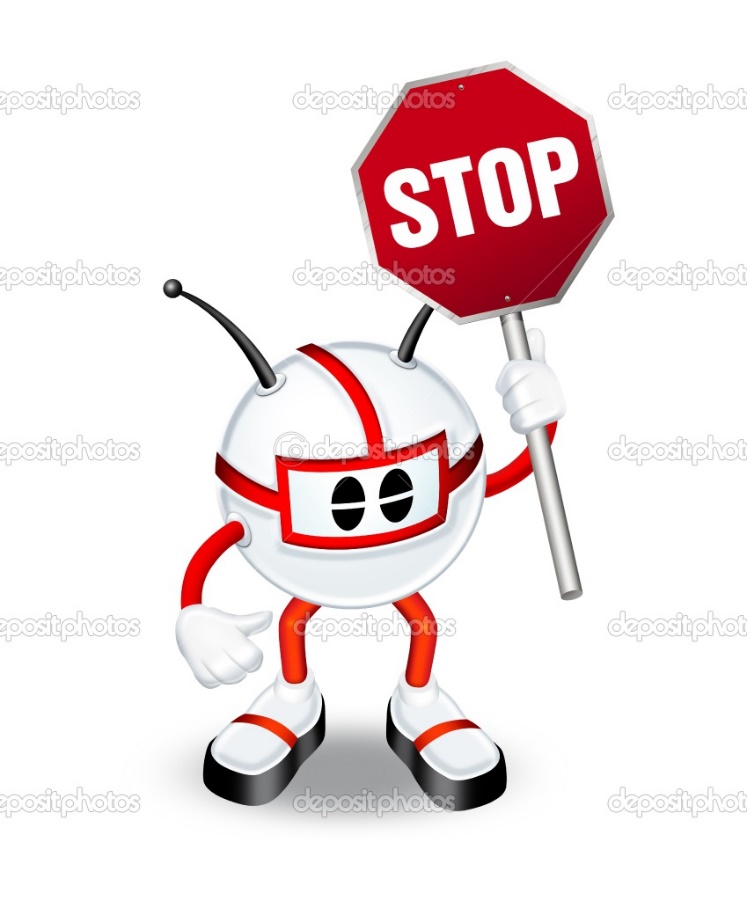 COVALENT
BONDING
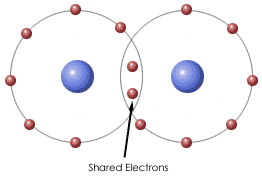 Covalent Compounds
A molecule is an uncharged group of    two or more atoms held together by covalent bonds. 
The attraction of two atoms for a shared pair of electrons is called a covalent bond.
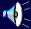 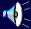 Covalent Bonds
Covalent bonds occur between 2 nonmetals because nonmetals hold onto their valence electrons.
They can’t give away electrons to bond, yet, they still want noble gas configuration.
Covalent Bonds
They get the stable configuration by sharing valence electrons with each other.
By sharing, both atoms get to count the electrons toward the noble gas configuration.
Covalent Bonding
Covalent bonds can be polar or nonpolar.
Nonpolar Covalent Bonds: Dogs of equal strength
Nonpolar covalent bonds can be thought of as two or more dogs with equal attraction to the bones.
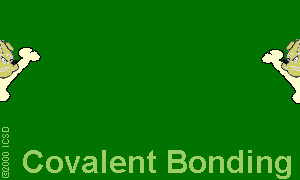 Nonpolar Covalent Bonds: Dogs of equal strength
Since the dogs (atoms) are identical, then the dogs share the pairs of available bones evenly.  
Since one dog does not have more of the bone than the other dog, the charge is evenly distributed among both dogs.
Nonpolar Covalent Bonds: Dogs of equal strength
The molecule is not "polar" meaning one side does not have more charge than the other.
Polar Covalent Bonds:Unevenly matched dogs, but willing to share
Polar covalent bonds can be thought of as two or more dogs that have different desire for bones.
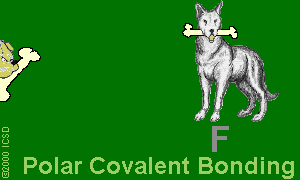 Polar Covalent Bonds:Unevenly matched dogs, but willing to share
The bigger dog has more strength to possess a larger portion of the bones.  
Sharing still takes place but is an uneven sharing.
Polar Covalent Bonds:Unevenly matched dogs, but willing to share
In the case of the atoms, the electrons spend more time on the end of the molecule near the atom with the greater electronegativity (desire for the electron) making it seem more negative and the other end of the molecule seem more positive.
Covalent Bonding
Fluorine has seven valence electrons.
F
Covalent Bonding
A second fluorine atom also has seven valence electrons.
F
F
Covalent Bonding
Each fluorine atom will share its single lone electron.
F
F
Covalent Bonding
F
F
The fluorine atoms are getting closer together in order to share their lone electrons.
Covalent Bonding
F
F
Covalent Bonding
F
F
Covalent Bonding
F
F
Covalent Bonding
Both end with full orbitals.
F
F
Covalent Bonding
The fluorine on the right has 8 valence electrons!
F
F
8 valence electrons
Covalent Bonding
The fluorine on the left has 8 valence electrons!
F
F
8 valence electrons
Covalent Bonding
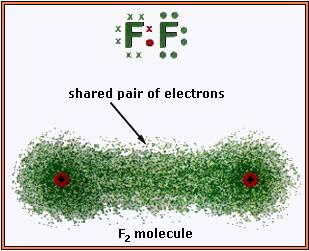 Water
H
Each hydrogen has 1 valence electron.
Each hydrogen wants 1 more.
Water
The oxygen has 6 valence electrons.
The oxygen wants 2 more.
O
Water
Hydrogen and oxygen share to make each other happy.
The first hydrogen is happy, but the oxygen still wants one more electron.
O
H
Water
A second hydrogen attaches.
Every atom has full energy levels.
H
O
H
Properties of Covalent Compounds
Most covalent compounds have low melting points and boiling points because the forces between molecules are weak.
They are poor conductors of electricity, so they are considered nonelectrolytes.
Properties of Covalent Compounds
Covalent compounds tend to be gases, liquids or soft solids.
Many are polar in nature.
Electronegativity Difference
The electronegativity difference for two elements in a covalent compound is less than 1.7.
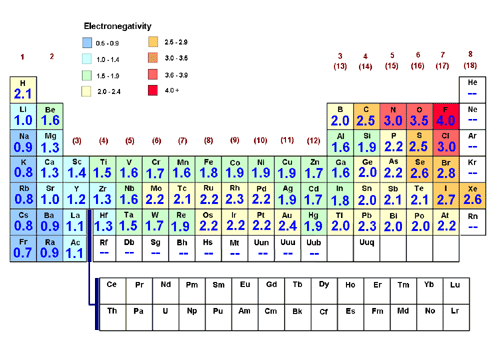 Electronegativity Difference
Use electronegativity values to validate that CO2 is predominately covalent.
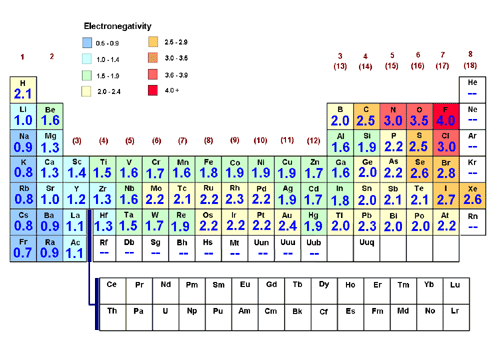 3.5 – 2.5 = 1.0
1.0 < 1.7 so CO2 is covalent.
Question
Do atoms that share a covalent bond have an ionic charge?
(No, the atoms share electrons and neither atom has a charge.)
Question
7)  Ionic (I), covalent (C), or both (B)?
	a)  NaCl  _____	b)  CaCO3  _____
	c)  CS2  _____	d)  Zn3PO4  _____
	e)  GaH3  _____	f)  N2O5  _____
	g)  H2O  _____	h)  CuO  _____	
	i)  FCl  _____	j)  SO3  _____	
	k)  SiCl4  _____	l)  BN  _____
I
B
C
B
I
C
C
I
C
C
C
C
Multiple Bonds
Bonds can be single, double or triple.
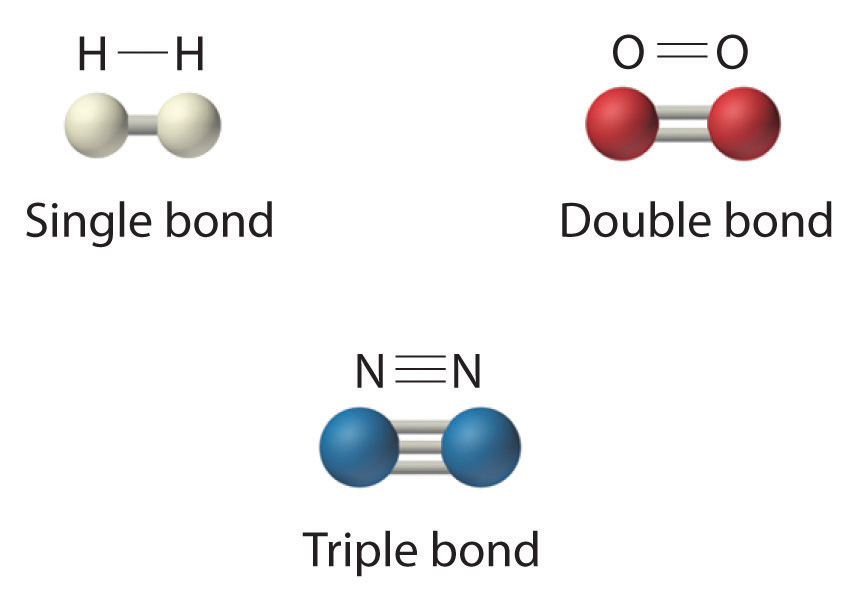 Multiple Bonds
A single bond is formed from the sharing of 2 valence electrons, a double bond from 4 valence electrons, and a triple bond from 6 valence electrons.
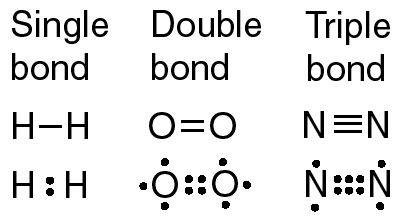 Multiple Bonds
In what way does a bond change as the number of shared electrons increases?
One analogy you can use is to think about atoms as nerf balls and bonds as rubber bands.
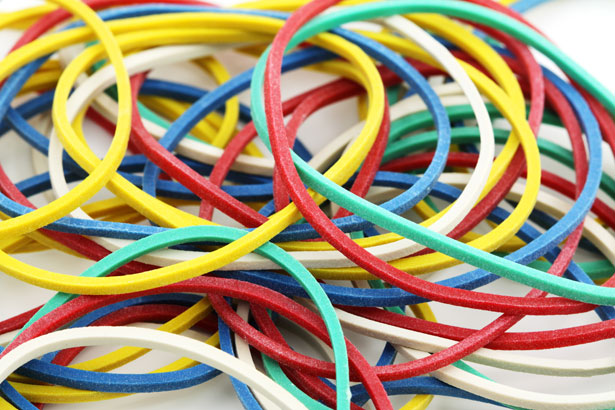 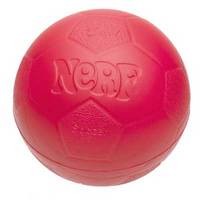 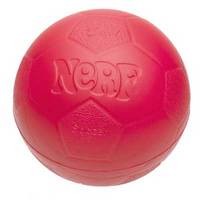 Multiple Bonds
The rubber bands act as the force which holds the balls together, as we increase the number of rubber bands the balls are squished closer together and it takes more force to pull them apart.
Multiple Bonds
In a molecule as you increase the number of electrons shared between two atoms, you increase the strength of the bond, increase the bond energy, and decrease the distance between nuclei.
Multiple Bonds
Triple bonds are stronger than double bonds, and double bonds are stronger than single bonds.
Multiple Bonds
Triple bonds are shorter than double bonds, and double bonds are shorter than single bonds.
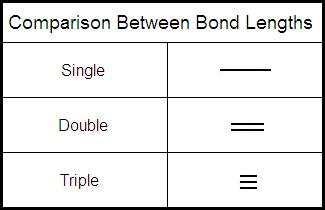 Multiple Bonds
Bond energy (bond enthalpy) is the energy required to break a bond.
Stronger bonds have greater bond energy.
Triple bonds have greater bond energy than double bonds, and double bonds have greater bond energy than single bonds.
Multiple Bonds
Hydrogen and the halogens CANNOT form double or triple bonds!
Carbon Dioxide
CO2 - Carbon is central atom ( I have to tell you)
Carbon has 4 valence electrons
Wants 4 more
Oxygen has 6 valence electrons
Wants 2 more
C
O
Carbon Dioxide
Attaching 1 oxygen leaves the oxygen 1 electron short and the carbon 3 electrons short
C
O
Carbon Dioxide
Attaching the second oxygen leaves both oxygen 1 short and the carbon 2 short
O
C
O
Carbon Dioxide
The only solution is to share more.
O
C
O
Carbon Dioxide
C
O
O
Carbon Dioxide
O
C
O
Carbon Dioxide
O
C
O
Carbon Dioxide
O
C
O
Carbon Dioxide
O
C
O
Carbon Dioxide
Requires two double bonds 
Each atom gets to count all the atoms in the bond
O
C
O
Carbon Dioxide
8 valence electrons
O
C
O
Carbon Dioxide
8 valence electrons
O
C
O
Carbon Dioxide
8 valence electrons
O
C
O
The Wetter Way
You can easily determine the number of bonds in a compound by performing the “Wetter Way.”
Σe- after  –  Σe- before
# bonds =
2
The Wetter Way
The number of electrons before bonding is equal to the column number.
To get the number of electrons after bonding, double the # of electrons before bonding BUT DO NOT EXCEED 8!
Example – CO2
C
C is in column 4A and therefore has 4 valence electrons before bonding

O is in column 6A and therefore has 6 valence electrons before bonding
O
Example – CO2
Σ electrons before bonding
Carbon = 4
Two oxygens = 6 x 2 = 12
The formula CO2 implies there are 2 oxygen atoms.
Σ electrons before bonding = 
4 + 12 = 16
Example – CO2
C – 4 valence e- before bonding, so it has (4x2) = 8 electrons after bonding

O – 6 valence e- before bonding, so it has         (6x2) = 12
C
O
8
8 is the maximum electrons after bonding
Example – CO2
Σ electrons after bonding
Carbon = 8
Two oxygens = 8 x 2 = 16
The formula CO2 implies there are 2 oxygen atoms.
Σ electrons after bonding = 
8 + 16 = 24
Example – CO2
after
__ + __ x 2 =
8
8
24
CO2
__ + __ x 2 =
4
6
16
before
The Wetter Way
Σe- after  –  Σe- before
# bonds =
2
24  –  16
=  4
# bonds =
2
CO2 has 4 bonds!
Carbon Dioxide
The element you have only 1 of goes in the center.
O
C
O
The other elements surround it.
Carbon Dioxide
Connect the elements with a single line (a single bond).
O
C
O
You have only used 2 of your calculated 4 bonds, so you need to double up.
Carbon Dioxide
A line represents 2 electrons.  Count your lines for each element to determine if extra electrons need to be added.
O
C
O
Carbon Dioxide
Carbon has 4 lines attached which represents 8 electrons.  No extra electrons are needed around carbon.
O
C
O
Carbon Dioxide
Each oxygen has 2 lines attached which represents 4 electrons.  Oxygen needs 8 electrons after bonding, so each oxygen needs 4 electrons (dots).
O
C
O
Example – NH3
N
N is in column 5A and therefore has 5 valence electrons before bonding

H is in column 1A and therefore has 1 valence electron before bonding
H
Example – NH3
Σ electrons before bonding
nitrogen = 5
three hydrogens = 1 x 3 = 3
The formula NH3 implies there are 3 hydrogen atoms.
Σ electrons before bonding = 
5 + 3 = 8
Example – NH3
N – 5 valence e- before bonding, so it has (5x2) = 10 electrons after bonding

H – 1 valence e- before bonding, so it has         (1x2) = 2 electrons after bonding
N
8
H
Example – NH3
Σ electrons after bonding
nitrogen = 8
3 hydrogens = 2 x 3 = 6
The formula NH3 implies there are 3 hydrogen atoms.
Σ electrons after bonding = 
8 + 6 = 14
Example – NH3
after
__ + __ x 3 =
8
2
14
NH3
__ + __ x 3 =
5
1
8
before
The Wetter Way
Σe- after  –  Σe- before
# bonds =
2
14  –  8
=  3
# bonds =
2
NH3 has 3 bonds!
Ammonia
The element you have only 1 of goes in the center.
H
N
H
H
The other elements surround it.
Ammonia
Connect the elements with a single line (a single bond).
H
N
H
H
You have used all 3 of your calculated bonds.
Ammonia
A line represents 2 electrons.  Count your lines for each element to determine if extra electrons need to be added.
H
N
H
H
Ammonia
Nitrogen has 3 lines attached which represents 6 electrons.  Two extra electrons are needed around nitrogen.
H
N
H
H
Ammonia
Each hydrogen has 1 line attached which represents 2 electrons.  No extra electrons are needed around the hydrogen atoms.
H
N
H
H
Problem
Determine the number of bonds, using the Wetter Way, and draw the dot-dash diagram for HBr.
1 bond
H
Br
Problem
Determine the number of bonds, using the Wetter Way, and draw the dot-dash diagram for N2.
3 bonds
N
N
Problem
Determine the number of bonds, using the Wetter Way, and draw the dot-dash diagram for HCN.
4 bonds
H−C
N
Ozone – O3
O
O is in column 6A and therefore has 6 valence electrons before bonding
Ozone – O3
Σ electrons before bonding
Three oxygens = 6 x 3 = 18
The formula O3 implies there are 3 oxygen atoms.
Σ electrons before bonding = 18
Ozone – O3
O – 6 valence e- before bonding, so it has         (6x2) = 12
O
8
8 is the maximum electrons after bonding
Ozone – O3
Σ electrons after bonding
Three oxygens = 8 x 3 = 24
Σ electrons after bonding = 24
Example – O3
after
__ x 3 =
8
24
O3
6
__ x 3 =
18
before
The Wetter Way
Σe- after  –  Σe- before
# bonds =
2
24  –  18
=  3
# bonds =
2
O3 has 3 bonds!
Ozone
Place the 3 oxygen atoms on a line.
O
O
O
Ozone
Connect the elements with a single line (a single bond).
O
O
O
You have only used 2 of your calculated 3 bonds, so you need to double up one side.
Ozone
But you could have doubled the left side!
O
O
O
Ozone
Look at the oxygen that has a single line attached.  6 extra electrons are needed around these oxygen atoms.
O
O
O
O
O
O
Ozone
Look at the oxygen in the center that has 3 lines attached.  2 extra electrons are needed around these oxygen atoms.
O
O
O
O
O
O
Ozone
Look at the oxygen in the center that has 2 lines attached.  4 extra electrons are needed around these oxygen atoms.
O
O
O
O
O
O
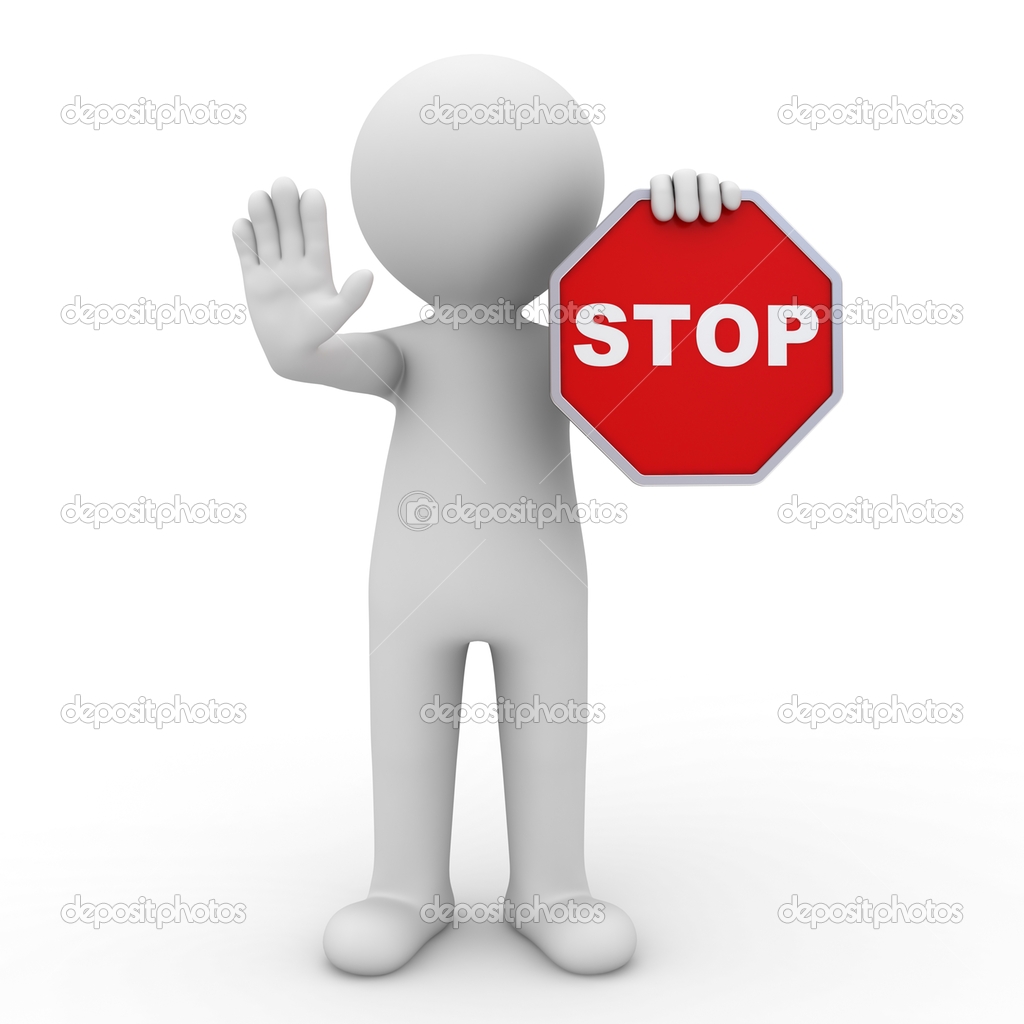 MACROMOLECULES AND NETWORK SOLIDS
Macromolecules
Macromolecules have large numbers of atoms linked by covalent bonds in chains or sheets (such as graphite), or in 3-dimensional structures (such as diamond and quartz).
Macromolecules
Macromolecules have high melting and boiling points and are frequently brittle.
Macromolecules
There are 4 basic kinds of biological macromolecules.
These are carbohydrates (like starch), lipids (like fats), nuclei acids (like DNA), and proteins.
Macromolecules are in your hair and fingernails.
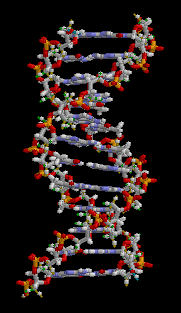 DNA
Macromolecules
Man-made macromolecules include polymers like PVC and nylon.
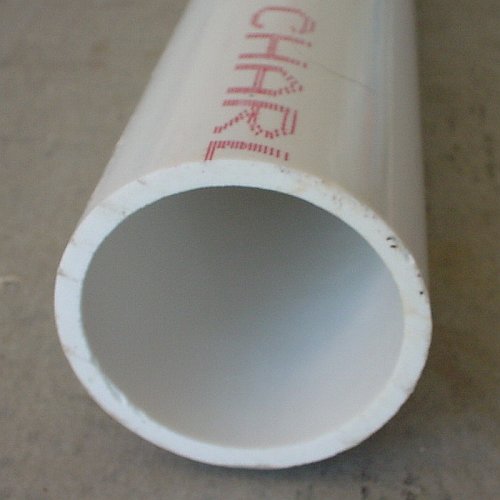 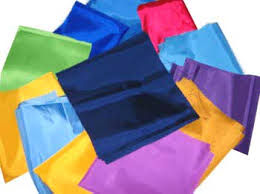 PVC
nylon
Network Solids
A network solid is a macromolecule in which the atoms are bonded covalently in a continuous network.
In a network solid there are no individual molecules and the entire crystal is the molecule.
Network Solids
An example of a network solid includes diamond with a continuous network of carbon atoms.
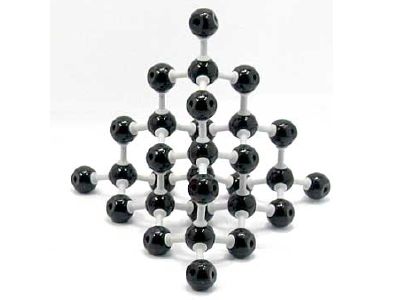 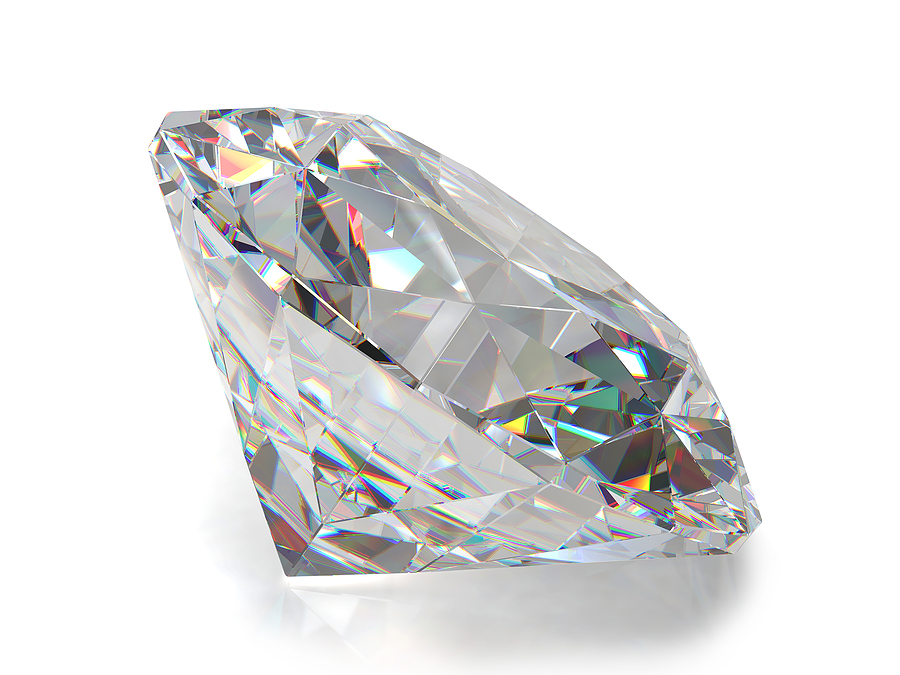 Network Solids
A second example of a network solid is silicon dioxide or quartz with a continuous three dimensional network of SiO2 units.
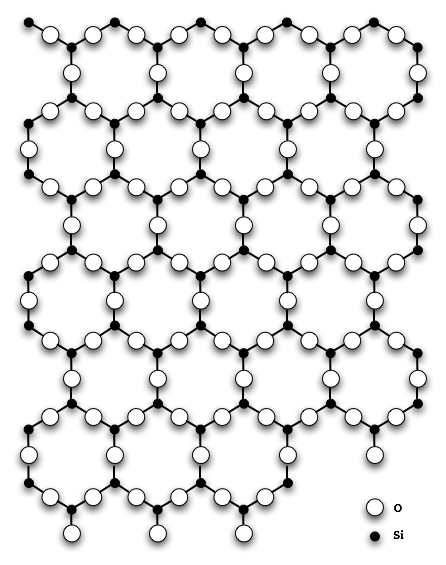 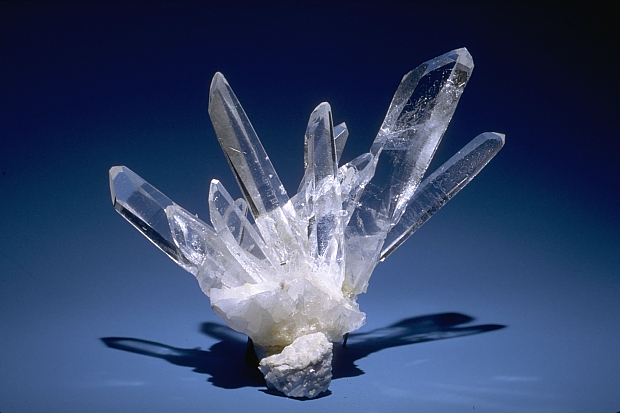 Network Solids
A third example of a network solid is graphite which consists of continuous two dimensional layers covalently bonded within the layer with other bond types holding the layers together.
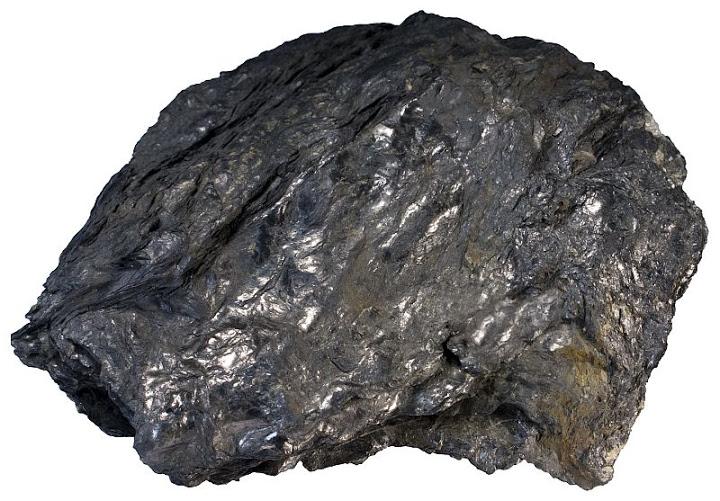 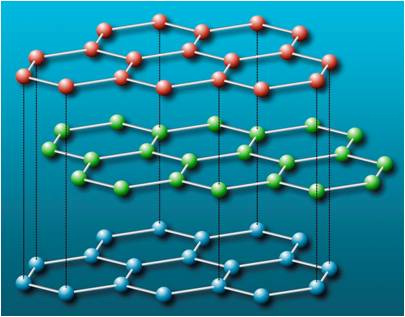 METALLIC
BONDING
Metallic Bonds: Mellow dogs with plenty of bones to go around
These bonds are best imagined as a room full of puppies who have plenty of bones to go around and are not possessive of any one particular bone.
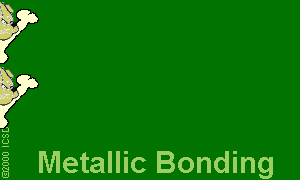 Metallic Bonds:Mellow dogs with plenty of bones to go around
This allows the electrons to move through the substance with little restriction.  
The model is often described as the “metal ions plus a ‘sea’ of mobile electrons."
Metallic Bonds
Metals hold onto their valence electrons very weakly.
The electrons are said to be delocalized.
Metallic Bonds
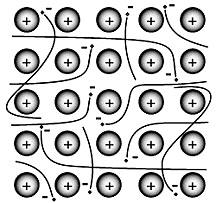 Metallic Bonds
These delocalized electrons are not held by any specific atom and can move easily throughout the solid. 
Metal atoms release their valence electrons into a sea of electrons shared by all of the metal atoms. The bond that results from this shared pool of valence electrons is called a metallic bond.
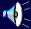 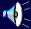 Metallic Bond Properties
Metals are good electrical and thermal conductors due to their free valence electrons.
Metals generally have extremely high melting points and boiling points because it is difficult to pull metal atoms completely away from the group of cations and attracting electrons.
Metallic Bond Properties
Metals are malleable (able to be hammered into sheets).
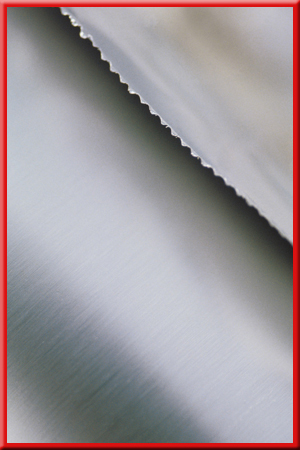 Metallic Bond Properties
Metals are also ductile (able to be drawn into wire) because of the mobility of the particles.
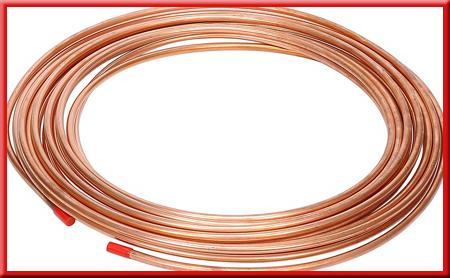 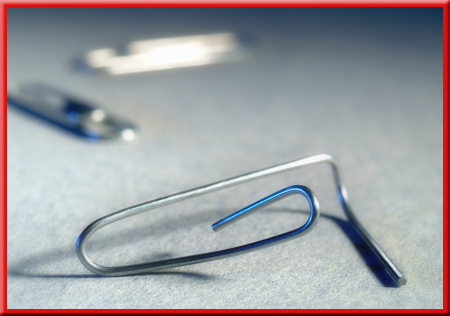 Metallic Bond Properties
Metals have luster (are shiny).
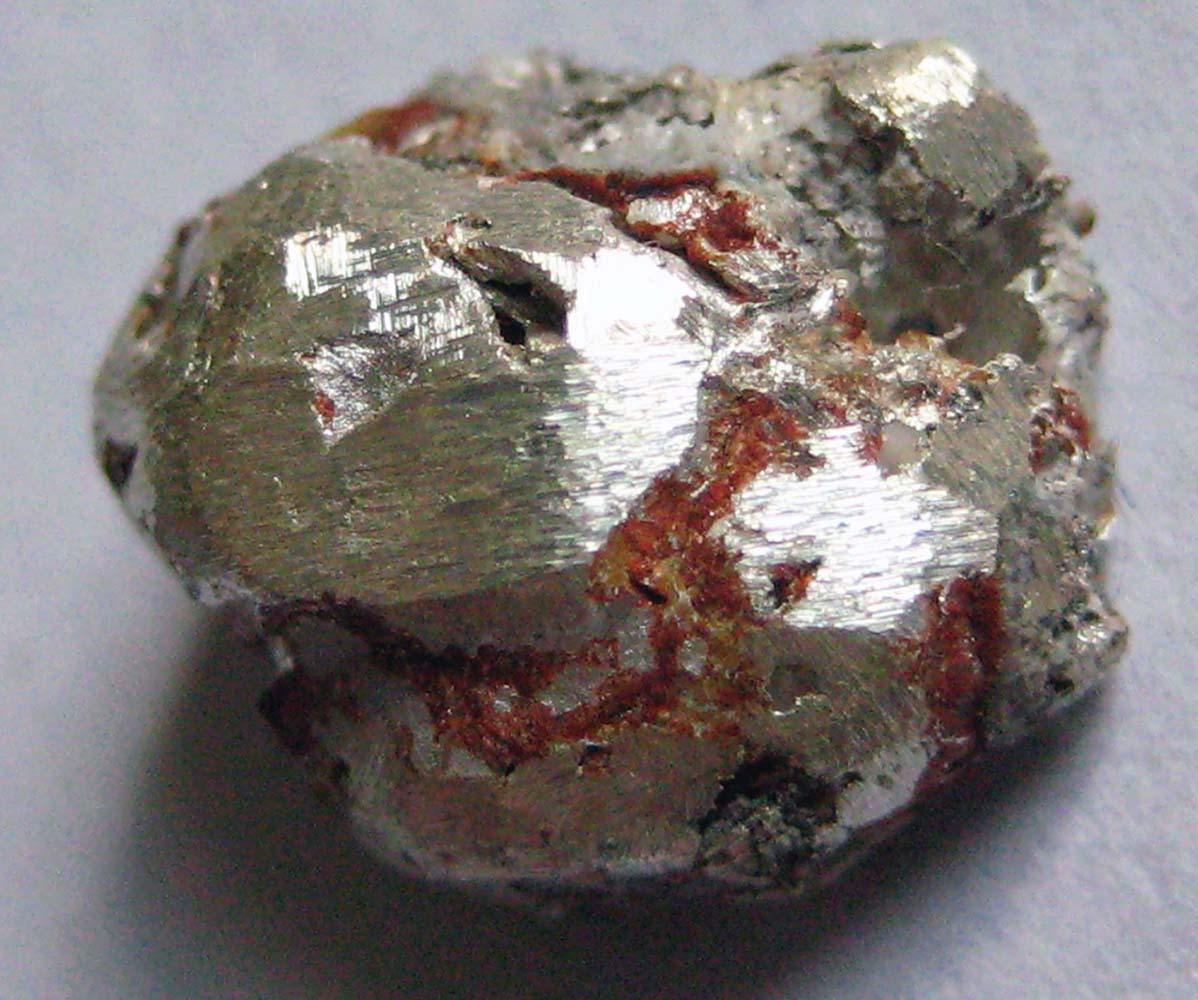 Alloys
A mixture of elements that has metallic properties is called an alloy. 
For example, yellow brass used to make a trumpet is 67% copper and 33% zinc. Sterling silver used in silverware is 92.5% silver and 7.5% copper.